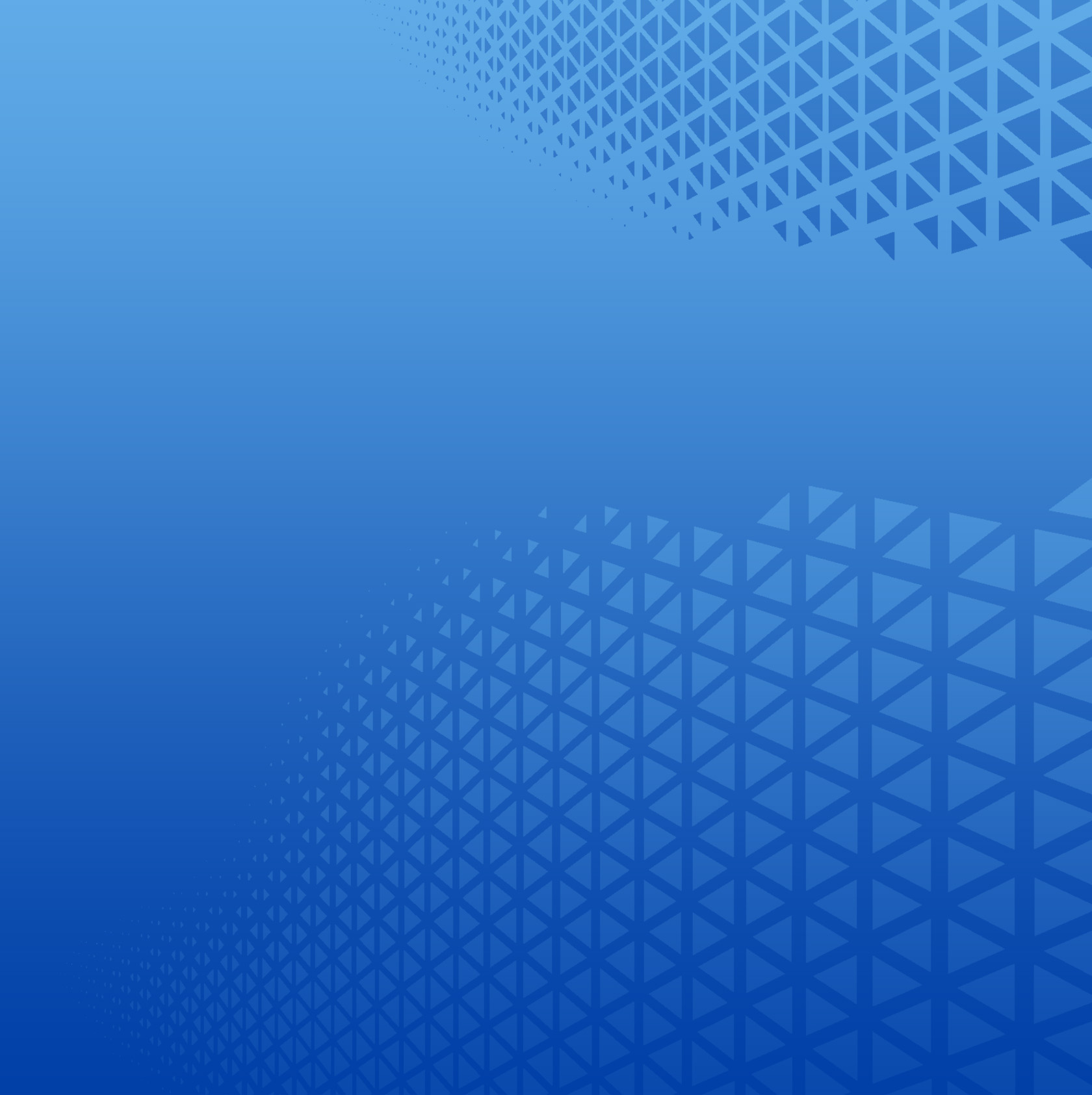 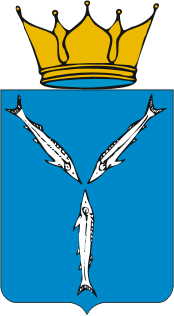 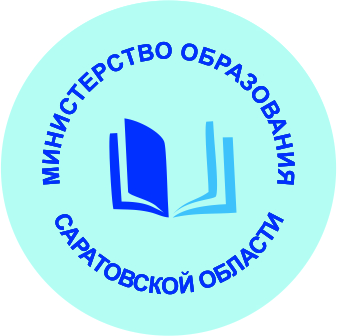 Порядок проведения государственной итоговой аттестации по  образовательным программам основного общего образования
Петренко И.А., консультант отдела 
государственной итоговой аттестации и оценки качества образования
управления общего и дополнительного образования
министерства образования Саратовской области
1
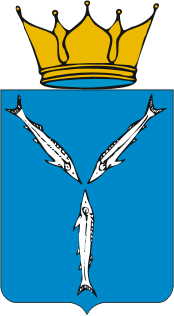 Нормативно-правовая база
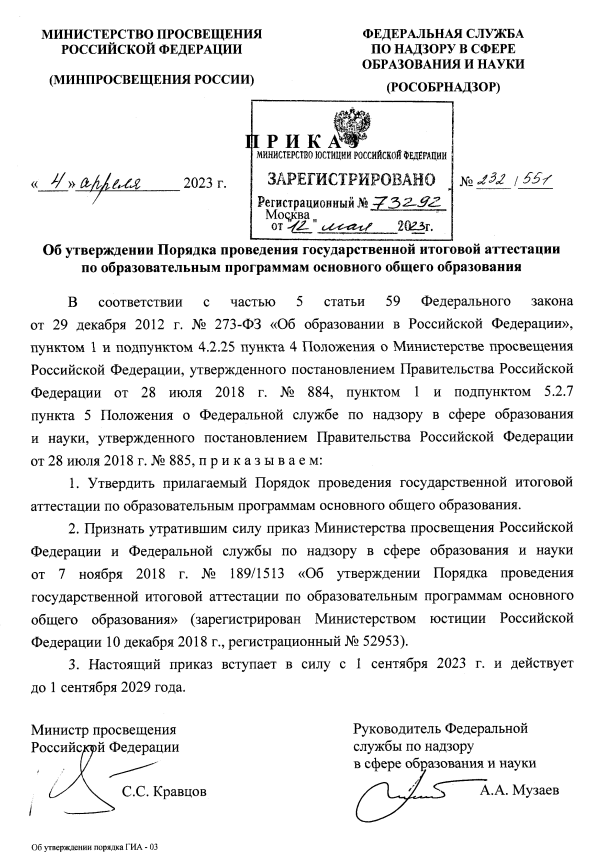 Приказ министерства просвещения Российской Федерации 
и Федеральной службы по надзору 
в сфере образования и науки 
от 4 апреля 2023 года № 232/551
Вступил в силу 
с 1 сентября 2023 года
21800
22367
20984
21322
9913
10169
10222
9536
Действует 
до 1 сентября 2029 года
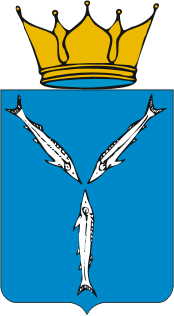 Структура Порядка ГИА-9
Приказ министерства просвещения Российской Федерации 
и Федеральной службы по надзору 
в сфере образования и науки 
от 4 апреля 2023 года № 232/551
21800
22367
20984
21322
9913
10169
10222
9536
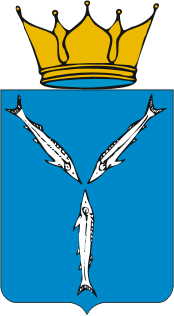 П. 4 Порядка ГИА-9. Освобождение от ГИА-9
Приказ министерства просвещения Российской Федерации 
и Федеральной службы по надзору 
в сфере образования и науки 
от 4 апреля 2023 года № 232/551
21800
22367
20984
21322
9913
10169
10222
9536
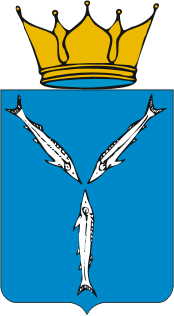 П. 6, 11 Порядка ГИА-9. Формы проведения ГИА-9
Приказ министерства просвещения Российской Федерации 
и Федеральной службы по надзору 
в сфере образования и науки 
от 4 апреля 2023 года № 232/551
21800
22367
20984
21322
9913
10169
10222
9536
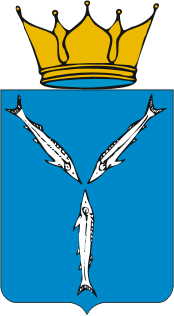 Пункты 5 - 7 Порядка ГИА-9. Участники ГИА-9
Приказ министерства просвещения Российской Федерации 
и Федеральной службы по надзору 
в сфере образования и науки 
от 4 апреля 2023 года № 232/551
21800
22367
20984
21322
9913
10169
10222
9536
Для продолжения обучения в общеобразовательной организации 
(10 класс)
Для продолжения обучения в профессиональных образовательных  организациях
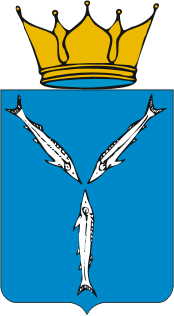 П. 8 Порядка ГИА-9. Количество и перечень экзаменов
Приказ министерства просвещения Российской Федерации 
и Федеральной службы по надзору 
в сфере образования и науки 
от 4 апреля 2023 года № 232/551
2 обязательных учебных предмета («Русский язык» и «Математика»)
обучающиеся с ограниченными возможностями здоровья (по желанию - 2);
дети-инвалиды, инвалиды (по желанию - 2)
21800
22367
20984
21322
Предметы по выбору:
«Биология»
«География»
«Иностранные языки» (английский, испанский, немецкий и французский)
«Информатика» (наименование - нововведение)
«История»
«Литература»
«Обществознание»
«Физика»
«Химия»
9913
10169
10222
9536
2 экзамена по выбору:
профильное обучение – экзамены в соответствии с конкретным профилем обучения;
обучение по индивидуальному учебному плану – на выбор обучающегося
2 экзамена по выбору – любые на выбор обучающегося
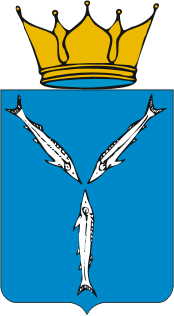 Приказ министерства образования Саратовской области от 16 октября 2023 года № 1865 «Об утверждении перечня профильных предметов»
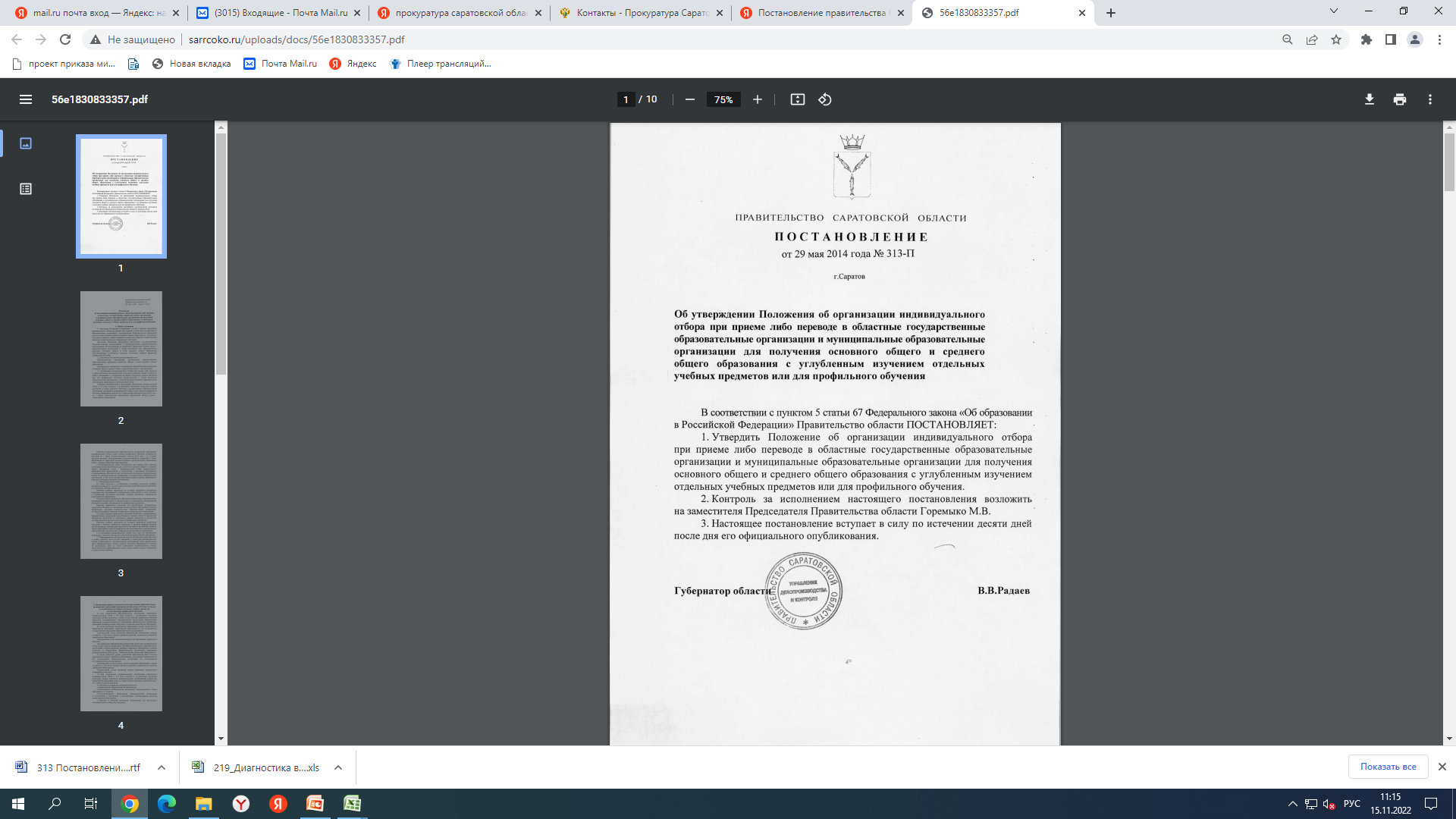 Приказ министерства просвещения Российской Федерации 
и Федеральной службы по надзору 
в сфере образования и науки 
от 4 апреля 2023 года № 232/551
21800
22367
20984
21322
9913
10169
10222
9536
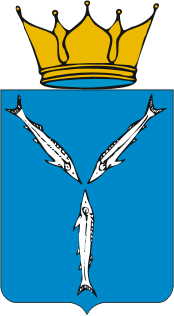 П. 12, 13 Порядка ГИА-9. Подача заявлений об участии в ГИА-9
Приказ министерства просвещения Российской Федерации 
и Федеральной службы по надзору 
в сфере образования и науки 
от 4 апреля 2023 года № 232/551
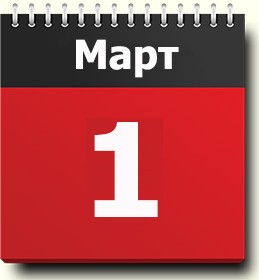 21800
22367
20984
21322
9913
10169
10222
9536
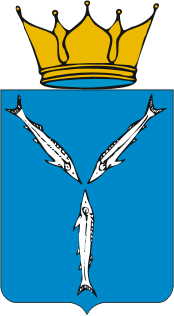 П. 14 Порядка ГИА-9. Изменение перечня учебных предметов, формы ГИА-9, сроков
Приказ министерства просвещения Российской Федерации 
и Федеральной службы по надзору 
в сфере образования и науки 
от 4 апреля 2023 года № 232/551
21800
22367
20984
21322
9913
10169
10222
9536
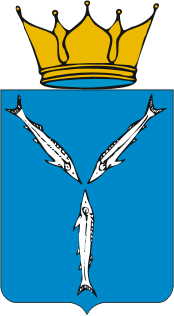 Пункты 17, 18, 19, 20, 22 Порядка ГИА-9. Итоговое собеседование по русскому языку. Нововведения
Приказ министерства просвещения Российской Федерации 
и Федеральной службы по надзору 
в сфере образования и науки 
от 4 апреля 2023 года № 232/551
21800
22367
20984
21322
9913
10169
10222
9536
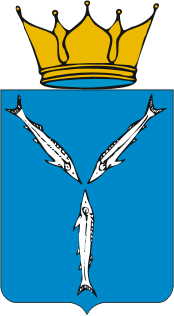 П. 18, 24 Порядка ГИА-9. Итоговое собеседование по русскому языку
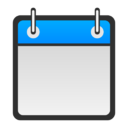 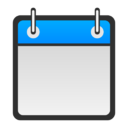 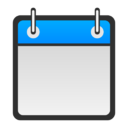 2024
2024
Приказ министерства просвещения Российской Федерации 
и Федеральной службы по надзору 
в сфере образования и науки 
от 4 апреля 2023 года № 232/551
2024
основная дата – вторая среда февраля 
- 7 февраля
дополнительная дата – вторая рабочая среда марта – 13 марта
дополнительная дата –  третий понедельник апреля –  15 апреля
21800
22367
20984
21322
9913
10169
10222
9536
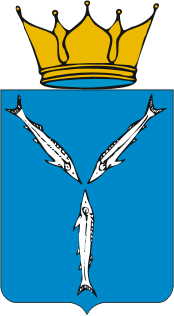 П. 28 Порядка ГИА-9. Информирование о проведении ИС, ГИА-9  - нововведения
(СМИ, официальные сайты ОИВ, образовательной организации, специальные сайты)
Приказ министерства просвещения Российской Федерации 
и Федеральной службы по надзору 
в сфере образования и науки 
от 4 апреля 2023 года № 232/551
21800
22367
20984
21322
9913
10169
10222
9536
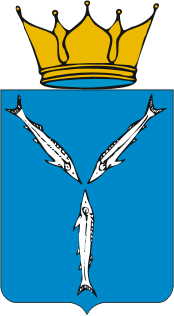 П. 30, 34, 36 Порядка ГИА-9. Конфликт интересов
Приказ министерства просвещения Российской Федерации 
и Федеральной службы по надзору 
в сфере образования и науки 
от 4 апреля 2023 года № 232/551
21800
22367
20984
21322
9913
10169
10222
9536
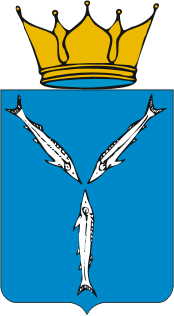 П. 39 Порядка ГИА-9. Ответственность образовательных организаций и ОМС
Приказ министерства просвещения Российской Федерации 
и Федеральной службы по надзору 
в сфере образования и науки 
от 4 апреля 2023 года № 232/551
21800
22367
20984
21322
9913
10169
10222
9536
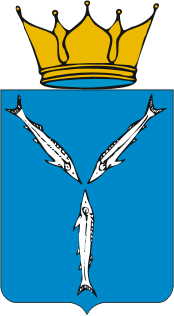 Пункты 41, 42 Порядка ГИА-9. Периоды и сроки
Досрочный
резервные сроки
резервные сроки
резервные сроки
Участники  ГИА:
повторно допущенные председателем ГЭК к ГИА в текущем году по соответствующим учебным предметам 
(пункты 47 и 80 Порядка);

у которых совпали сроки проведения экзаменов по отдельным учебным предметам – участие в экзаменах по соответствующему учебному предмету 
в резервные сроки соответствующего периода проведения ГИА
Основной
21800
22367
20984
21322
Дополнительный
9913
10169
10222
9536
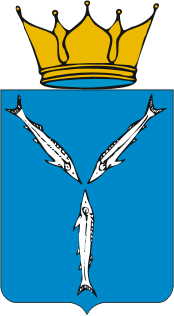 П. 43 Порядка ГИА-9. Участники ГИА-9 в досрочный период
Приказ министерства просвещения Российской Федерации 
и Федеральной службы по надзору 
в сфере образования и науки 
от 4 апреля 2023 года № 232/551
Участники ГИА-9, не имеющие возможности  по уважительным причинам, подтвержденным  документально,  пройти ГИА в основной период
Заявление + документы в ГЭК =
решение председателя ГЭК
- нововведение
21800
22367
20984
21322
9913
10169
10222
9536
Досрочный период
(не ранее 20 апреля)
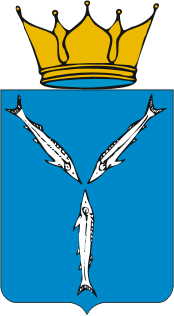 П. 44 Порядка ГИА-9. Участники ГИА-9 в сроки, определяемые ОИВ
Участники ГИА-9, обучающиеся в учреждениях, исполняющих наказание в виде лишения свободы, освобождаемые от отбывания наказания не ранее чем за три месяца до  начала ГИА-9
Приказ министерства просвещения Российской Федерации 
и Федеральной службы по надзору 
в сфере образования и науки 
от 4 апреля 2023 года № 232/551
ГИА-9 в форме ГВЭ - нововведение
21800
22367
20984
21322
9913
10169
10222
9536
Сроки, определяемые ОИВ, 
по согласованию с УФСИН России 
по Саратовской области 
(но не ранее 20 февраля текущего года)
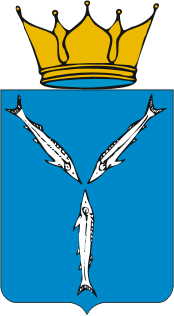 П. 45 Порядка ГИА-9. Перерыв между экзаменами
Перерыв между экзаменами (обязательными и предметами по выбору) - нововведение
Приказ министерства просвещения Российской Федерации 
и Федеральной службы по надзору 
в сфере образования и науки 
от 4 апреля 2023 года № 232/551
Не менее 2 календарных дней 
- нововведение
21800
22367
20984
21322
9913
10169
10222
9536
Досрочный, основной, дополнительный периоды
(исключение: резервные сроки соответствующего периода ГИА-9) 
- нововведение
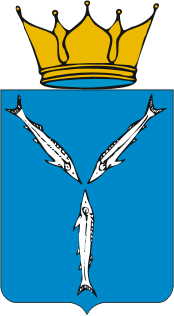 П. 46 Порядка ГИА-9. Продолжительность экзамена
Приказ министерства просвещения Российской Федерации 
и Федеральной службы по надзору 
в сфере образования и науки 
от 4 апреля 2023 года № 232/551
21800
22367
20984
21322
9913
10169
10222
9536
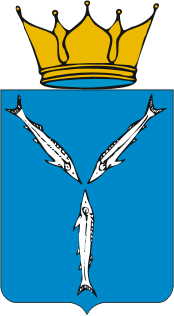 П. 47 Порядка ГИА-9. Повторный допуск к сдаче ГИА-9 в резервные сроки соответствующего периода (по решению председателя ГЭК)
Приказ министерства просвещения Российской Федерации 
и Федеральной службы по надзору 
в сфере образования и науки 
от 4 апреля 2023 года № 232/551
У
Ч
А
С
Т
Н
И
К
И
21800
22367
20984
21322
9913
10169
10222
9536
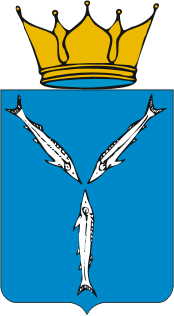 П. 49 Порядка ГИА-9. Специальные условия
ППЭ на дому, 
в медицинской организации
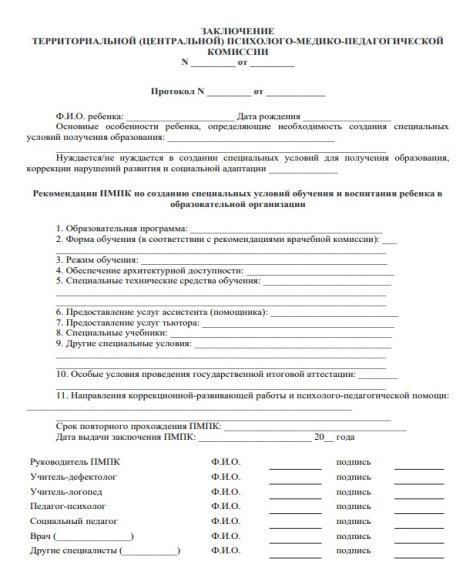 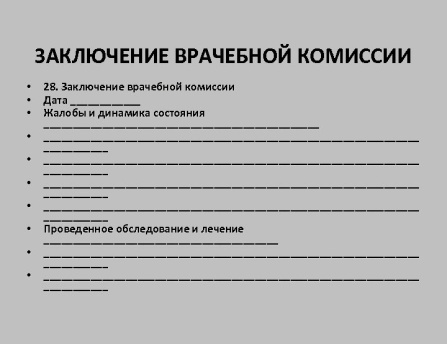 21800
22367
20984
21322
9913
10169
10222
9536
Рекомендации ПМПК (оригинал или  надлежащим образом заверенная копия              - нововведение)
Заключение 
медицинской организации
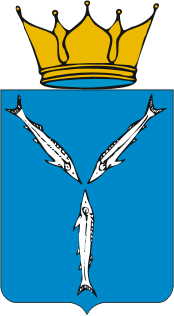 П. 50 Порядка ГИА-9. Создание специальных условий
УЧАСТНИКИ ГИА С ОВЗ, ЛИЦА, ОБУЧАЮЩИЕСЯ 
НА ДОМУ, В МЕДИЦИНСКОЙ ОРГАНИЗАЦИИ
УЧАСТНИКИ ГИА – ДЕТИ-ИНВАЛИДЫ, ИНВАЛИДЫ
Приказ министерства просвещения Российской Федерации 
и Федеральной службы по надзору 
в сфере образования и науки 
от 4 апреля 2023 года № 232/551
Увеличение продолжительности экзаменов по учебным предметам на 1,5 часа (по иностранным языкам в форме ОГЭ (устно) на 30 минут)
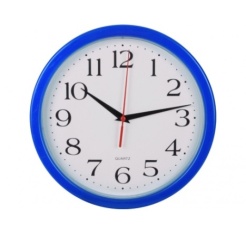 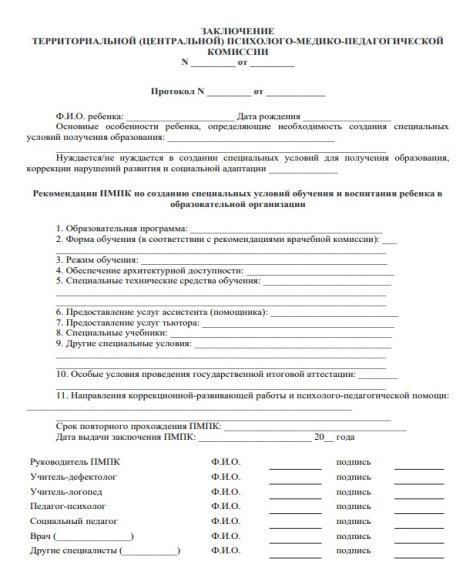 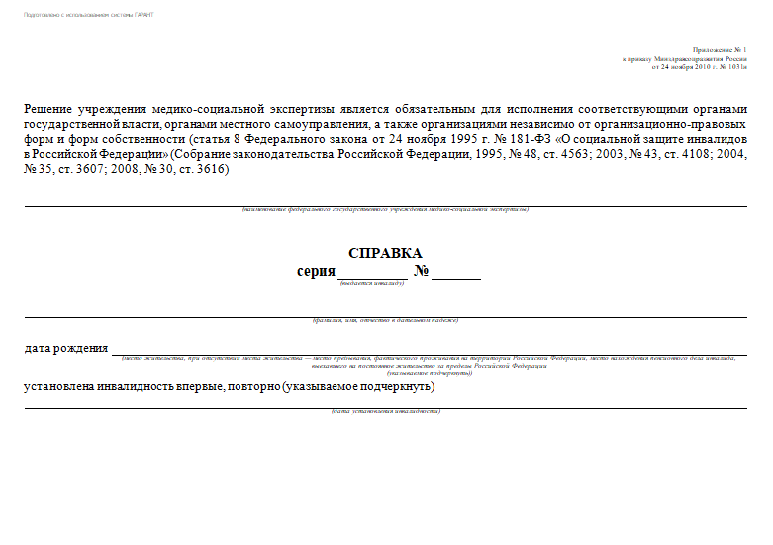 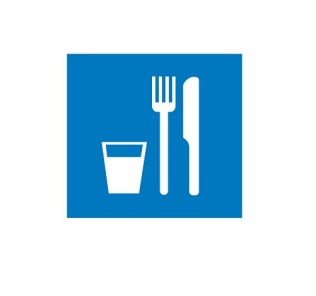 Организация питания и перерывов для проведения необходимых лечебных и профилактических мероприятий во время проведения экзамена
21800
22367
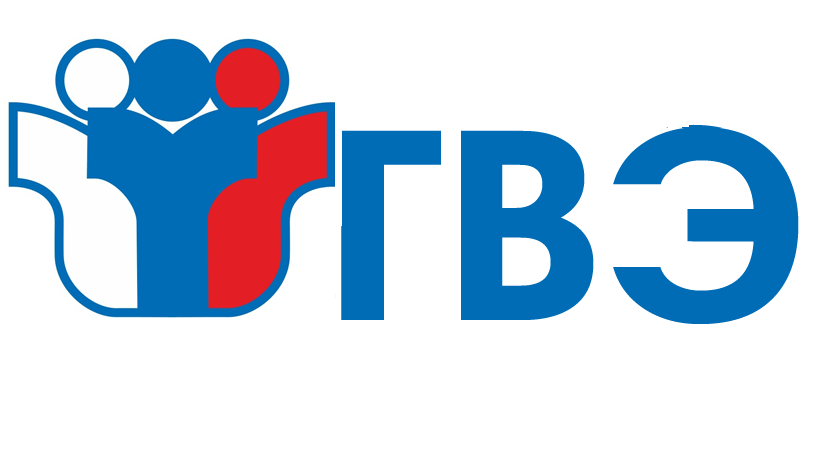 20984
21322
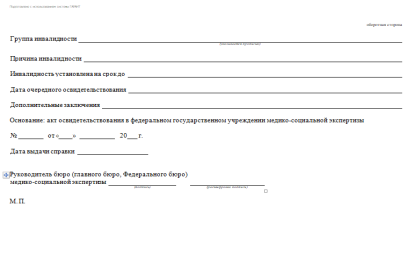 Проведение ГВЭ в устной форме
9913
10169
10222
9536
Беспрепятственный доступ в аудитории ППЭ и т.д.
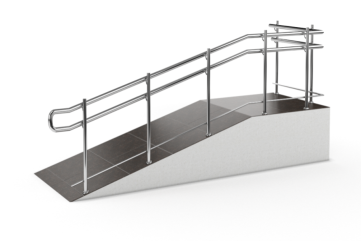 Справка, подтверждающая инвалидность (оригинал или надлежащим образом заверенная копия)
Рекомендации ПМПК (оригинал или  надлежащим образом заверенная копия)
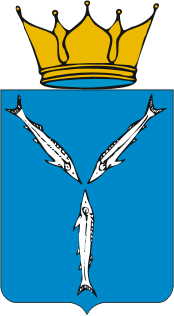 П. 51 Порядка ГИА-9. Создание специальных условий
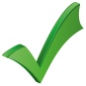 Присутствие ассистентов;
УЧАСТНИКИ ГИА С ОВЗ, ЛИЦА, 
ОБУЧАЮЩИЕСЯ 
НА ДОМУ, В МЕДИЦИНСКОЙ ОРГАНИЗАЦИИ
УЧАСТНИКИ ГИА – ДЕТИ-ИНВАЛИДЫ, ИНВАЛИДЫ
Использование на ГИА необходимых для выполнения заданий технических средств;
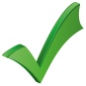 Оборудование аудитории звукоусиливающей аппаратурой (коллективного и индивидуального пользования);
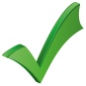 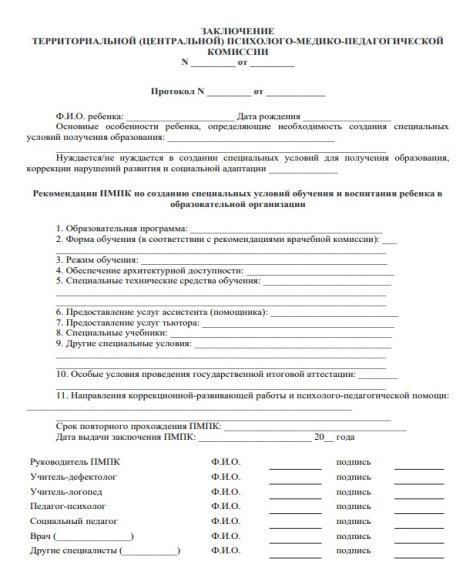 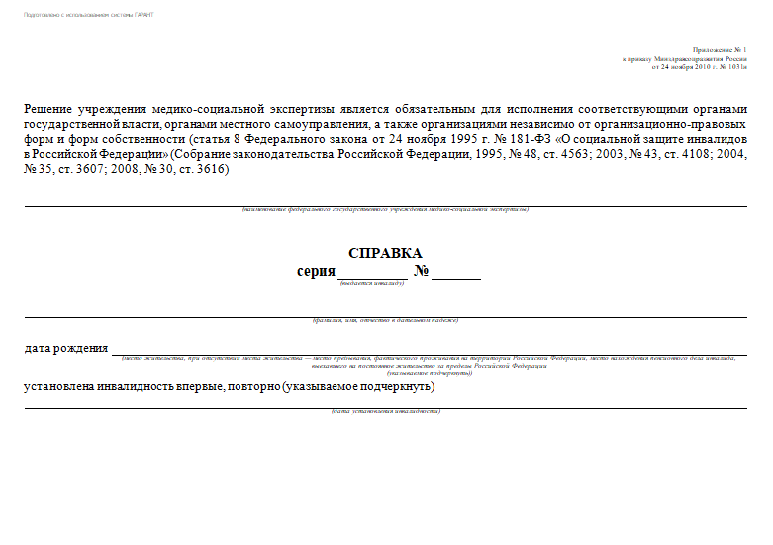 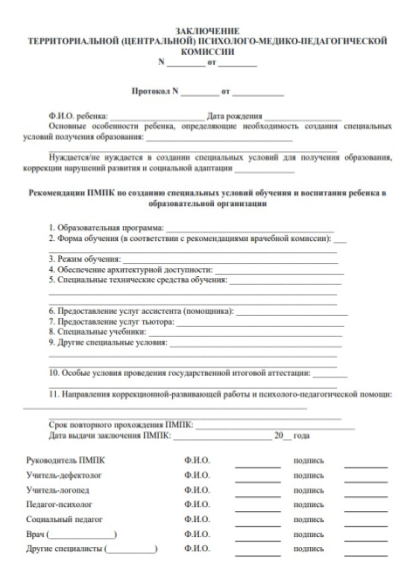 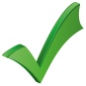 Привлечение ассистента-сурдопереводчика;
Оформление КИМ рельефно-точечным шрифтом Брайля или в виде электронного документа; выполнение письменной ЭР рельефно-точеным шрифтом Брайля в специально предусмотренных тетрадях, обеспечение специальными принадлежностями для оформления ответов рельефно-точечным шрифтом Брайля, компьютером;
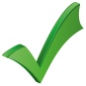 21800
22367
20984
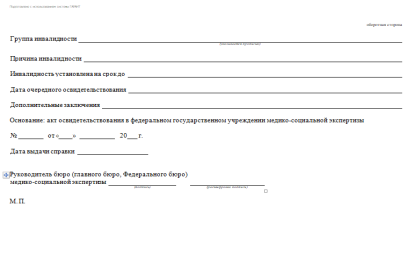 9913
10169
10222
9536
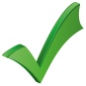 Копирование  в увеличенном размере ЭМ, обеспечение аудиторий увеличительными устройствами (лупа и т.д.), индивидуальное равномерное освещение не менее 300 люкс;
Справка, 
подтверждающая инвалидность (оригинал или надлежащим образом заверенная копия)
Рекомендации ПМПК (оригинал или надлежащим образом заверенная копия)
Рекомендации ПМПК (оригинал или надлежащим образом заверенная копия)
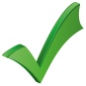 Выполнение письменной ЭР 
           на компьютере по желанию
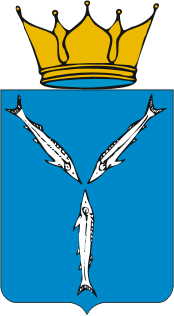 П. 53 , 54 Порядка ГИА-9. ППЭ
угроза возникновения ЧС
ОИВ по согласованию с ГЭК-9
Штаб ППЭ –
места для хранения личных вещей
членов ГЭК, руководителя организации, руководителя ППЭ, технических специалистов – нововведение, общественных наблюдателей, должностных лиц Рособрнадзора, иных лиц, определенных Рособрнадзором, должностных лиц ОИВ
21800
22367
20984
21322
9913
10169
10222
9536
перенос сдачи экзаменов на другой день - нововведение
До входа ППЭ отсутствует помещение для 
представителей СМИ
В ППЭ отсутствует 
помещение для 
общественных наблюдателей
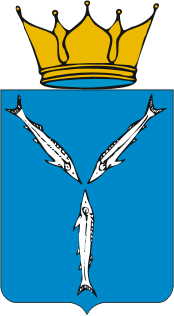 П. 56, 58 Порядка ГИА-9. Присутствие в ППЭ
ППЭ на дому
21800
22367
20984
21322
Работники ППЭ, 
общественные наблюдатели, 
участники экзаменов, покинувшие ППЭ, 
повторно в ППЭ 
не допускаются
9913
10169
10222
9536
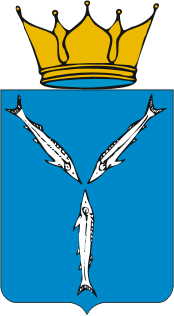 П. 58 Порядка ГИА-9. Опоздание участника ГИА-9. Нововведение
Приказ министерства просвещения Российской Федерации 
и Федеральной службы по надзору 
в сфере образования и науки 
от 4 апреля 2023 года № 232/551
21800
22367
20984
21322
9913
10169
10222
9536
Допуск участника ГИА, опоздавшего на экзамен, в ППЭ к сдаче экзамена 
(время окончания не продлевается, инструктаж не проводится, 
о чем сообщается участнику ГИА)
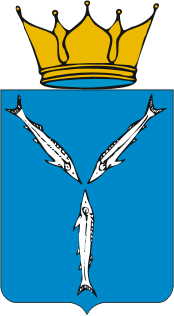 П. 62 Порядка ГИА-9. Что находится на рабочем столе участника ГИА-9
Приказ министерства просвещения Российской Федерации 
и Федеральной службы по надзору 
в сфере образования и науки 
от 4 апреля 2023 года № 232/551
21800
22367
20984
21322
9913
10169
10222
9536
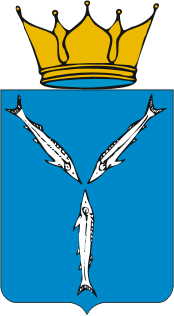 П. 63 Порядка ГИА-9. Запреты
Приказ министерства просвещения Российской Федерации 
и Федеральной службы по надзору 
в сфере образования и науки 
от 4 апреля 2023 года № 232/551
21800
22367
20984
21322
9913
10169
10222
9536
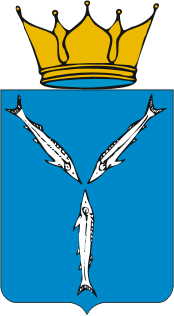 П. 63 Порядка ГИА-9. Запреты. Разрешение
Приказ министерства просвещения Российской Федерации 
и Федеральной службы по надзору 
в сфере образования и науки 
от 4 апреля 2023 года № 232/551
21800
22367
20984
21322
9913
10169
10222
9536
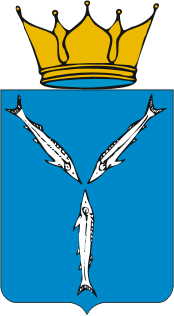 П. 64 Порядка ГИА-9. Удаление из ППЭ. Нововведения
Приказ министерства просвещения Российской Федерации 
и Федеральной службы по надзору 
в сфере образования и науки 
от 4 апреля 2023 года № 232/551
21800
22367
20984
21322
9913
10169
10222
9536
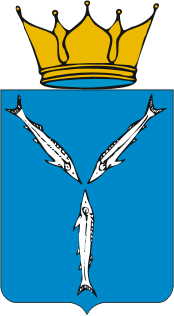 П. 64 Порядка ГИА-9. Досрочное завершение по объективным причинам. Нововведение
Приказ министерства просвещения Российской Федерации 
и Федеральной службы по надзору 
в сфере образования и науки 
от 4 апреля 2023 года № 232/551
21800
22367
20984
21322
9913
10169
10222
9536
Акт о досрочном завершении по объективным причинам – документ, подтверждающий уважительность причины незавершения выполнения ЭР, является основанием для повторного допуска в резервные сроки
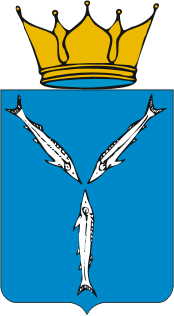 Пункты 65, 66 Порядка ГИА-9. ОГЭ по русскому языку, иностранный язык 
(задания, требующие прослушивания аудиозаписи)
21800
22367
20984
21322
9913
10169
10222
9536
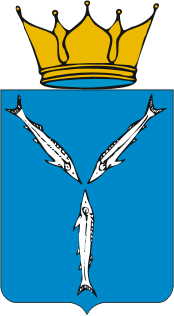 П. 65 Порядка ГИА-9. ОГЭ (иностранный язык - устно), ГВЭ (устно)
21800
22367
20984
21322
Если произошёл технический сбой, участник имеет право выбрать:
•выполнить задания в тот же день,
•выполнить задания в резервные сроки - нововведение
9913
10169
10222
9536
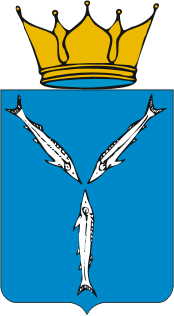 П. 75 Порядка ГИА-9. Сроки обработки и проверки ЭР
После проведения экзамена
21800
22367
20984
21322
9913
10169
10222
9536
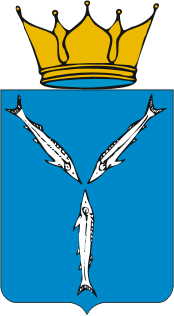 П. 80 Порядка ГИА-9. Повторный допуск к ГИА-9 в резервные сроки. Нововведение
21800
22367
20984
21322
9913
10169
10222
9536
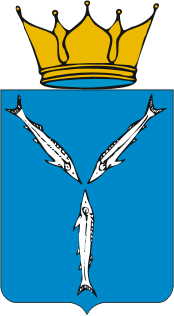 П. 81 Порядка ГИА-9. Подача заявлений об участии в ГИА в дополнительный период
Приказ министерства просвещения Российской Федерации 
и Федеральной службы по надзору 
в сфере образования и науки 
от 4 апреля 2023 года № 232/551
21800
22367
20984
21322
9913
10169
10222
9536
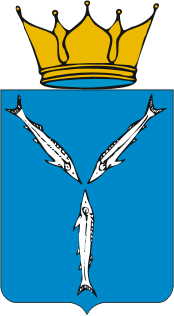 П. 81 Порядка ГИА-9. Допуск к сдаче ГИА-9  в дополнительный период, 
но не ранее 1 сентября текущего года (по решению председателя ГЭК - нововведение)
Приказ министерства просвещения Российской Федерации 
и Федеральной службы по надзору 
в сфере образования и науки 
от 4 апреля 2023 года № 232/551
У
Ч
А
С
Т
Н
И
К
И
21800
22367
20984
21322
9913
10169
10222
9536
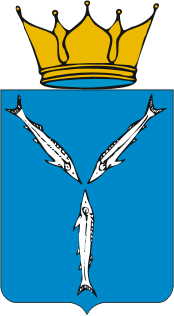 П. 82 Порядка ГИА-9. Допуск к участию в ГИА в следующем году, изменение 
учебных предметов по выбору
Приказ министерства просвещения Российской Федерации 
и Федеральной службы по надзору 
в сфере образования и науки 
от 4 апреля 2023 года № 232/551
Участники ГИА-9 
в следующем году 
 все, кто не получил удовлетворительный результат хотя бы по одному учебному предмету 
 по любым причинам по окончании 
дополнительного периода
21800
22367
20984
21322
9913
10169
10222
9536
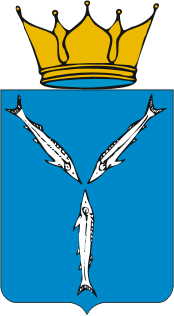 Пункты 83, 84 Порядка ГИА-9. Апелляции
Приказ министерства просвещения Российской Федерации 
и Федеральной службы по надзору 
в сфере образования и науки 
от 4 апреля 2023 года № 232/551
21800
22367
20984
21322
9913
10169
10222
9536
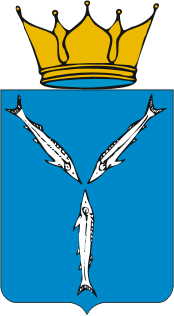 Пункты 84, 85, 86 Порядка ГИА-9. Рассмотрение апелляции
По решению ГЭК рассмотрение апелляции о несогласии с выставленными баллами с использованием ИКТ - нововведение
Апелляционная комиссия не рассматривает записи в черновиках и на КИМ в качестве материалов апелляции о несогласии с выставленными баллами - нововведение
21800
КИМ, который выполнял участник ГИА, предъявляется ему на заседании апелляционной комиссии по его предварительной заявке, поданной одновременно с апелляцией о несогласии с выставленными баллами - нововведение
22367
20984
21322
9913
10169
10222
9536
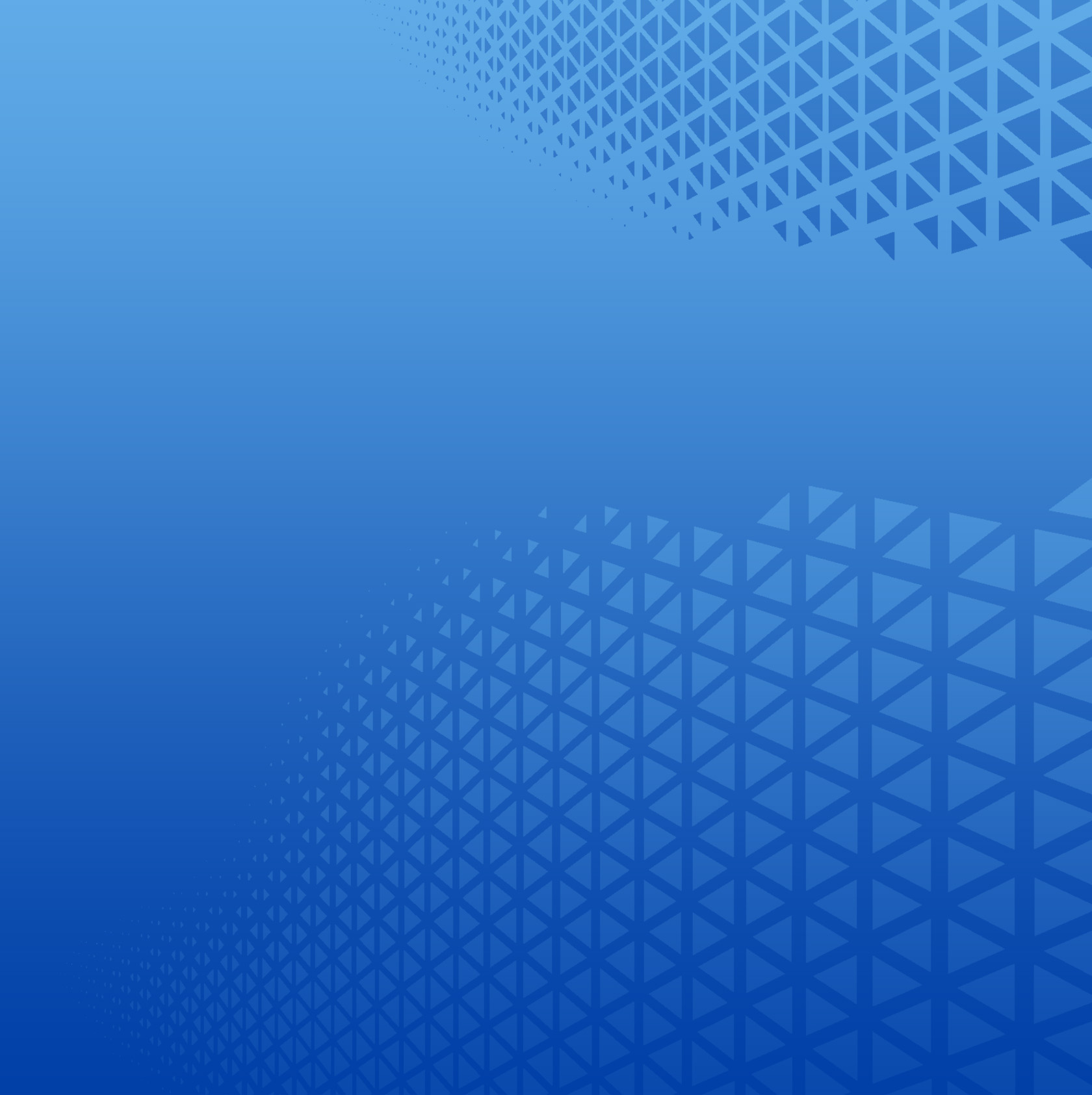 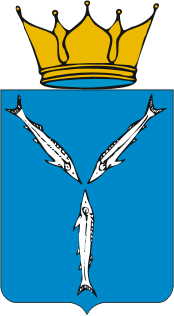 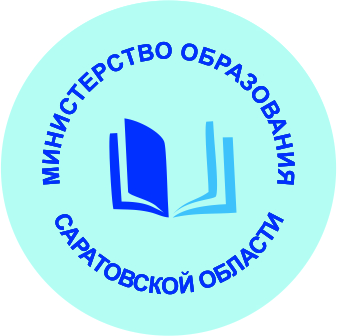 Порядок проведения государственной 
итоговой аттестации 
по  образовательным программам 
основного общего образования
Петренко И.А., консультант отдела 
государственной итоговой аттестации и оценки качества образования
управления общего и дополнительного образования
министерства образования Саратовской области
42